THAM LUẬN
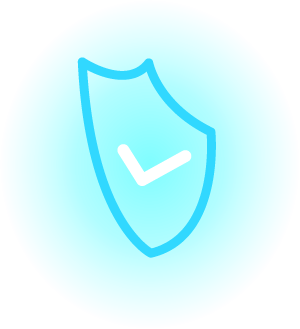 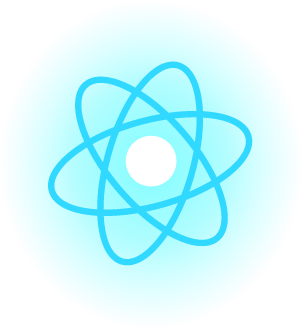 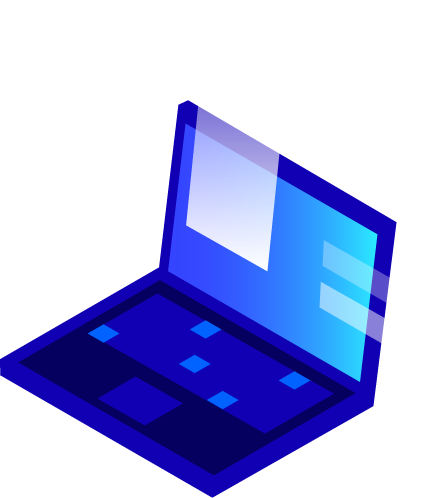 Công tác triển khai thực hiện cập nhật dữ liệu người lao động trên địa bàn thành phố Cần Thơ
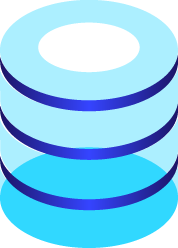 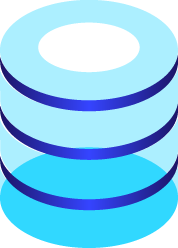 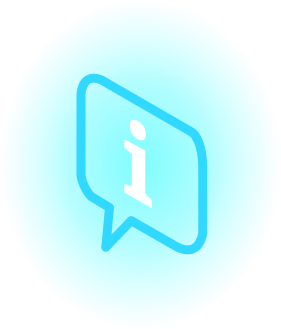 1. Về quán triệt các văn bản chỉ đạo
Quyết định số 06/QĐ-TTg ngày 06 tháng 01 năm 2022 của Thủ tướng Chính phủ phê duyệt Đề án phát triển ứng dụng dữ liệu về dân cư, định danh và xác thực điện tử phục vụ chuyển đổi số quốc gia giai đoạn 2022 - 2025, tầm nhìn đến năm 2030; 
Thông tư số 11/2022/TT-BLĐTBXH ngày 30 tháng 6 năm 2022 của Bộ Lao động - Thương binh và Xã hội hướng dẫn một số nội dung thực hiện hỗ trợ việc làm bền vững thuộc Chương trình mục tiêu quốc gia giảm nghèo bền vững giai đoạn 2021-2025;
Tài liệu khảo sát của Trung tâm dữ liệu quốc gia về dân cư của Cục Cảnh sát quản lý hành chính về trật tự xã hội (Bộ Công an);
=> Ủy ban nhân dân thành phố ban hành Kế hoạch số 190/KH-UBND ngày 12 tháng 9 năm 2022 xây dựng cơ sở dữ liệu người lao động, việc tìm người - người tìm việc thành phố Cần Thơ năm 2022.
2
2. Công tác tổ chức thực hiện và kết quả đạt được
Tổ chức hội nghị triển khai Kế hoạch;
Ban hành các văn bản bằng hướng dẫn các cơ quan, đơn vị và các địa phương triển khai thực hiện xây dựng cơ sở dữ liệu người lao động, việc tìm người - người tìm việc thành phố Cần Thơ năm 2022;
Tổ chức Hội nghị tập huấn thu thập thông tin người lao động;
In phiếu thông tin người lao động, tiến hành thu thập thông tin người lao động;
=> Các điều tra viên đang thực hiện thu thập thông tin người lao động trên địa bàn quận, huyên. Dự kiến đến hết tháng 02 năm 2023 sẽ hoàn thành và bàn giao phiếu cho Công an cấp xã để rà soát, nhập tin vào phần mềm cơ sở dữ liệu quốc gia về dân cư.
3
3. Một số khó khăn, hạn chế
Việc triển khai thực hiện còn chậm so với tiến độ đề ra;
Còn lúng túng trong xây dựng kế hoạch, trong đó khó khăn nhất là phần dự toán kinh phí thực hiện;
Số lượng phiếu thông tin người lao động thiếu so với số lượng người lao động đang cư trú tại địa bàn.
4
4. Một số đề xuất
Tiếp tục quan tâm, chỉ đạo các quận, huyện đẩy nhanh tiến độ thực hiện; đồng thời cho phép bổ sung số lượng phiếu đáp ứng số lượng người lao động đang cư trú tại địa bàn;
Hỗ trợ chỉ đạo triển khai nhập, cập nhật dữ liệu lao động vào phần mềm trên hệ thống cơ sở dữ liệu quốc gia về dân cư (theo tài liệu hướng dẫn của Bộ Công an);
Phân công trách nhiệm cụ thể các thành viên trong quá trình thu thập, nhập thông tin và lưu trữ hồ sơ đầy đủ sau khi hoàn thành.
5
Trân trọng cảm ơn quý Lãnh đạo, quý đại biểu đã lắng nghe!
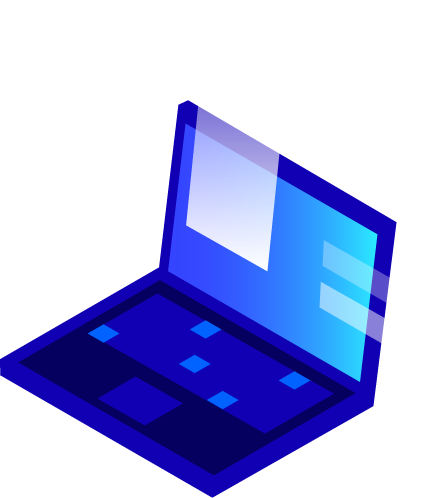 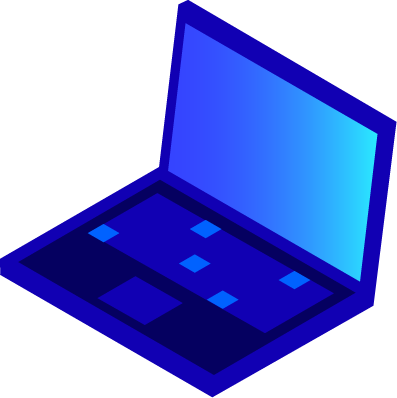 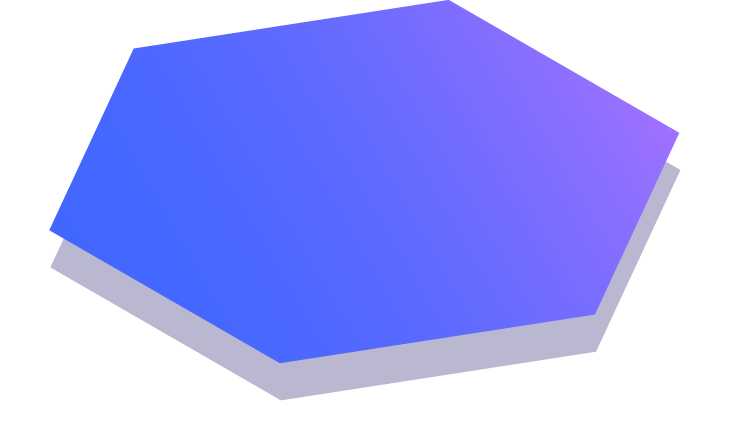 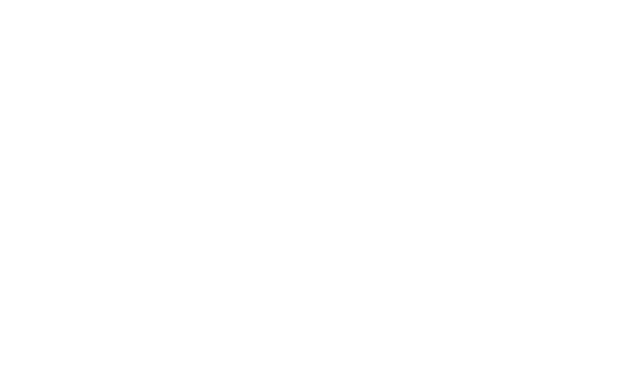 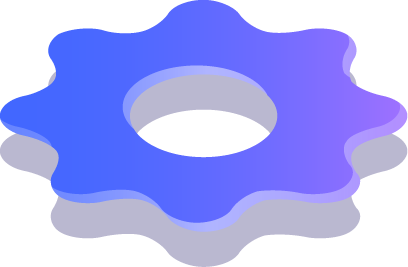 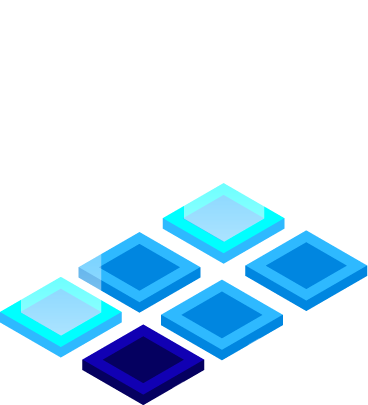 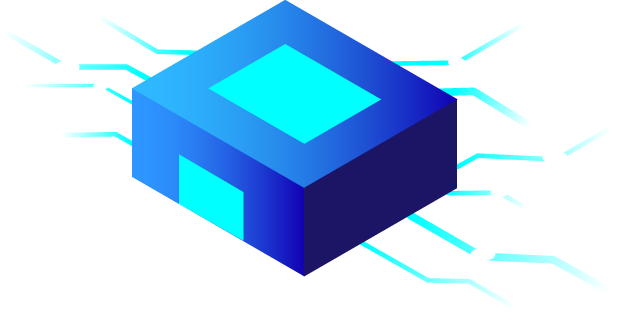 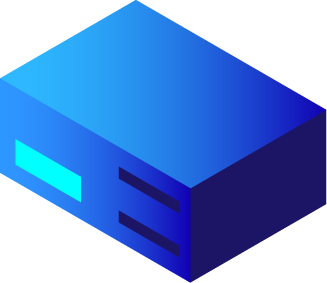 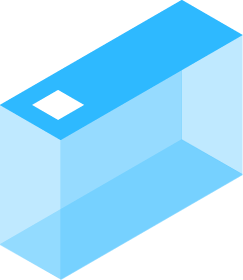 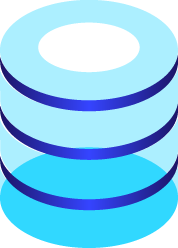 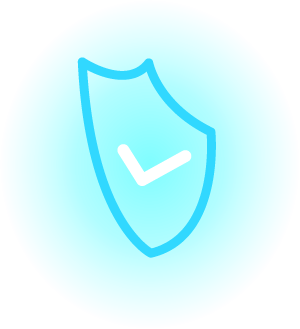 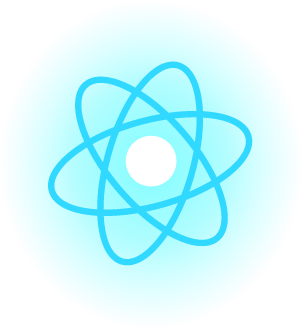 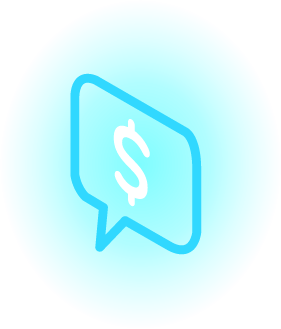 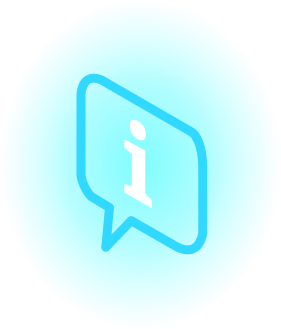 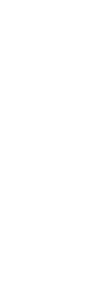 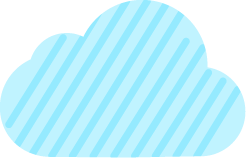 6